Unit 8  Culture Shapes Us
Popular Sayings
WWW.PPT818.COM
Warming up
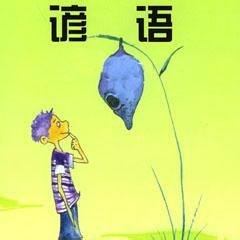 Do you know any English or Chinese sayings? What are they?
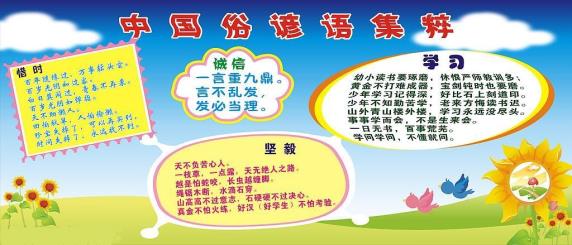 Do you use sayings in your daily life? Give an example.
New Words
1. society    n.    社会
    e.g. It describes the changes in Chinese society over fifty years.
           它描述了过去五十年来中国社会的变迁。
2. generation   n. 一代（人）
3. wealthy  adj.  富有的；富裕的
4. penny  n.  便士
5. pound    n.  镑；磅
    e.g. A pound today buys much less 
           a year ago. 
           今天的一镑买的东西比一年前少。
6. foolish    adj.   愚蠢的；傻的
7. whether   conj.   是否；不管；无论
    1) whether常与or连用，表示一种选
        择，意为”或者……或者……；不管是……还是……”。
    2) whether可引导宾语从句，可与if互
        换使用；whether也可引导表语从
        句；还可引导同位语从句。
e.g. Mary goes to school every day 
       whether by bike or on foot.
       玛丽每天或骑车或步行去学校。
       John doesn’t know whether to go to 
       college or not.
       约翰不知道是否该去大学。
       I don’t know whether / if my sister 
       will catch the early bus.
       我不知道我的妹妹是否能赶上早班车。
The problem is whether Tom will get good grades in such a short time.
问题是汤姆能否在这么短的时间内取得好成绩。
Mrs. Wang has answered the question whether Linda can join the club.
王夫人已经回答了琳达能否加入俱乐部的问题。
8. human  n. & adj.  人（的）；人类
  （的）
    e.g. We’re not perfect. We’re only 
           human. 
           我们并不完美。我们只是凡人。
Let's do it!
1. Read the Chinese sayings below 
    and find the matching English 
    expressions from the lesson.
Love me, love my dog.
Seeing is believing.
Every dog has his day.
Actions speak louder than words.
A journey of a thousand miles begins with a single step.
Many hands make light work.
Don’t be penny wise and pound foolish.
Where there is a will, there is a way.
2. Fill in the blanks using the sayings from the lesson.
Seeing is believing
1. _________________. We warmly 
    welcome you to visit our factory.
2. _____________________. It is very 
    important to make a good start.
3. Cleaning the room will not take long 
    if we all help. You know, 
    ___________________________.
Well begun is half done
many hands make light work
Actions speak louder than words
4. _____________________________. We 
    should do more and speak less.
5. Although you failed the exam, you 
    shouldn’t give up. Remember 
    ________________________________.
where there is a will, there is a way
3. Work in pairs. Discuss the 
    meanings of the following 
    sayings. Can you find the 
    matching Chinese sayings? Then 
    make sentences with the sayings 
    you have learned.
When in Rome, do as the Romans do.
入乡随俗。
First come, first served.
先到先得。
It is never too late to mend.
亡羊补牢，为时未晚。
No pain, no gain.
没有付出就没有收获。
谚语
谚语是熟语的一种。读起来很好听。是流传于民间的比较简练而且言简意赅的话语。多数反映了劳动人民的生活实践经验，而且一般都是经过口头传下来的。它多是口语形式的通俗易懂的短句或韵语。和谚语相似但又不同的有成语、歇后语、俗语、警语等。
人们生活中常用的现成的话。谚语类似成语，但口语性强，通俗易懂，而且一般都表达一个完整的意思，形式上差不多都是一两个短句。谚语内容包括极广，有的是农用谚语，如“清明前后，栽瓜种豆”；有的是事理谚语，如“种瓜得瓜，种豆得豆”；有的属于生活上各方面的常识谚语，如“饭后百步走，活到九十九”。
类别繁多，不胜枚举。谚语跟成语一样都是语言词汇整体中的一部分，可以增加语言的鲜明性和生动性。但谚语和名言是不同的，谚语是劳动人民的生活实践经验，而名言是名人说的话。
歇后语
歇后语是一种具有独特艺术结构形式的民间谚语，它由两部分组成，前面是假托语，是比喻；后面是目的语，是说明。分为寓意的和谐音的两种，主要用来表现生活中的某种情景和人们的某种心理状态。
如“芝麻掉进针眼里—巧透了”。往往具有幽默讽刺意味，比如“老虎戴数珠—假慈悲”。比喻形象，讽刺尖锐，表现力很强，有人甚至把歇后语比作俗语中的“杂文”。
俗语
俗语是一种形象的定型化的短语，如“纸老虎”、“翘尾巴”、“乱弹琴”、“硬骨头”等。
格言 
格言是一个人机智之精华，众人汇成的睿智，聪明人的智慧，老年人的经验，都在格言里面。 格言，可以作为人们行为规范的言简意赅的语句。从句法结构角度来说，格言是相对完整、相对独立的句子，可以独立用来表达思想。
如：【满招损，谦受益。】。在内容上它是人生经验和规律的总结，具有教育意义;在语言形式上简洁而精练。因此，格言与谚语、名言、警句、箴言等有着直接的血缘关系，可以说，只要是具有教育意义的精练语句，都可以称为格言。
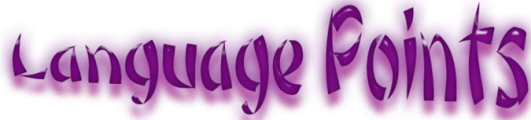 They come from the experience of generations   
   of people, and from different walks of life.
    它们来自数代人的经验，来自各界人士。
    walk在本句中的意思是“活动领域，地
    位；职业”。People from / in different / all 
    walks of life的意思是“各界人士”。
e.g. The president was welcomed by the 
       people from all walks of life.
       那位总统受到了各界人士的欢迎。
2. Early to bed and early to rise makes a 
    man healthy, wealthy and wise.早睡早
    起使人健康、富有和聪明。
    本句的主语是由and连接的两个动词不定式短语，被视为一个概念，所以谓语动词用单数形式；如果表示两个概念，谓语动词要用复数形式。
e.g. To buy some food and (to) water the 
       trees are my jobs today.
       买吃的和浇树是我今天的活。
3. A journey of a thousand miles begins 
    with a single step.千里之行，始于足
    下。
    begin with的意思是“以……开始；以……为起点”。
e.g. I am going to begin with an English song today.
       今天我打算先唱首英文歌。
       The flood began with that rainy 
       summer.
       那场水灾是从那个多雨的夏季开始
       的。
4. Well begun is half done.
   良好的开端是成功的一半。
    本句是省略句，补全后是：That it is 
    well begun is that it is half done.
5. Don’t be penny wise and pound foolish. 
    不要小事聪明，大事糊涂。
    penny wise还可以写成penny-wise, 意思是“小事上精明的；小数目上节约的”；同样，pound foolish也可以写成pound-foolish, 意思是“大事上糊涂的；大数目上马虎的”。它们都属于合成形容词。
e.g. She is a penny- wise woman.
       她是个斤斤计较的女人。
       It is very dangerous to be a pound-
       foolish man.
       做一个大事糊涂的人是很危险的。
6. These sayings help people understand 
    the world and form good habits, or 
    encourage people to work hard and as 
    a team.  这些谚语有助于们们了解世
    界，养成良好的习惯，或者鼓励人们
    团结一致努力工作。
1) encourage sb. to do sth.的意思是    
    “鼓励某人做某事”。
2) as前省略了work。
    e.g. My parents often encourage me 
           to catch up with others.
           父母经常鼓励我赶上别人。
【运用】
将下面的句子翻译成英语。
她昨天鼓励我学习弹钢琴。
_________________________________________________
Yesterday she encouraged me to learn to play the piano.
7. Whether the sayings are in Chinese, 
    English, or any other language, they 
    share something in common.   
    这些谚语无论是汉语的、英语的，还是别的任何语言，它们都具有共同的含义。
    1) 本句中由whether …or…引导的分句作状语，意思是“无论……，还是……”。
e.g. Whether he drives or (whether he) 
       takes the train, he’ll arrive here on 
       time.
       无论是驾车还是坐火车，他将准时
       到达这里。
       We’ll wipe out the enemies whether they come from the land, the sea, or the air.
       不管敌人从陆地来，从海上来，还是从天上来，我们都要消灭他们。
Whether I go alone, or whether he goes with me, the result will be the same.
无论我自己去，还是他跟我一起去，结果是一样的。
The book will be ready for him whether he comes or not. (= The book will be ready for him whether or not he comes.)
不管他来不来，要给他那本书准备好。
2) in common的意思是“共同（做）的；共
    用的；公有的”。
    e.g. Jenny and Danny have no background in common.
          詹妮和丹尼没有共同的背景。
          In common with many Chinese, Mary likes dumplings very much.
          同很多中国人一样，玛丽非常喜欢吃饺子。
whether和if
whether和if都可表示“是否”， 在引导宾语从句时，二者一般可以互换。
e.g. I don’t know whether Mary will go to 
       Beijing. = I don’t know if Mary will go to 
       Beijing.
       我不知道玛丽是否要去北京。
但是在动词不定式之前，或者句尾有or not出现时，一般只能用whether。
e.g. John doesn’t know whether to go 
       to the party or go to a movie.
       约翰不知道该去公园还是该去看电影。
       I asked him whether he would come or 
       not.
       我问他是否要来。
【运用】
选用whether或if完成下面的句子。
1. We didn’t decide _______ to go or not.
2. The old woman asked me __________ I 
    knew the way to the bank.
whether
if / whether
8. Although Chinese sayings use images 
    of animals or things other than dogs, 
    the meanings are almost the same.
    虽然汉语谚语使用动物形象或者事物
    而不用狗，但意思几乎是相同的。
    other than的意思是“不同于，非；除
    了”。
e.g. The fact is quite other than what 
       you think.
       事实和你想得完全不一样。
       She sang other than perfectly.
       她唱得远非尽善尽美。
       There’s nothing here other than a 
       table. 
       这里除了一张桌子外，没别的东西。
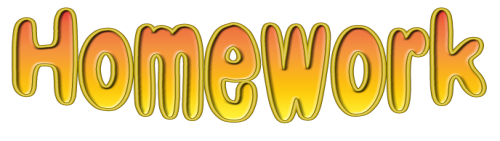 Choose a Chinese saying that you think describes or explains something important about Chinese culture. Translate the saying into English and write a short passage that explains why you have chosen this saying and what part of Chinese culture it represents.